Seedling Resprouts of  Adenostoma fasciculatum Between Wildfire Cycles are Promoted by Environmental Conditions that Mimic Fire-Like Environments

Lexe Evans and Teal Speece

Mentor: Dr. Stephen D. Davis
Pepperdine University, 24255 Pacific Coast Highway, Malibu, CA 90263
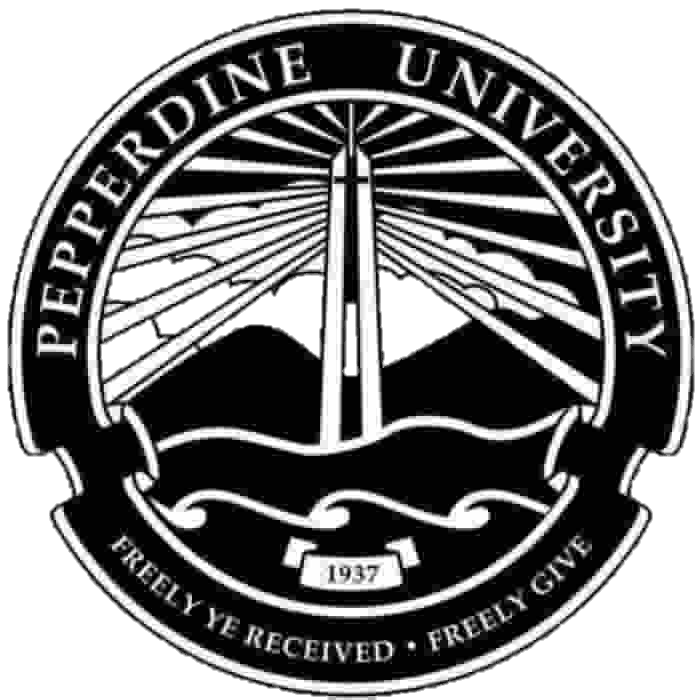 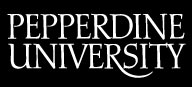 Abstract

The Santa Monica Mountains represent one of the largest Mediterranean-type environments in the world. With sustained summer droughts, this ecosystem has become prone to frequent wildfires, a phenomenon that has affected the area with regularity (approximately 21 years apart). Naturally, this cycle of wildfires has had a great effect upon the mortality and survival of the diverse chaparral  varieties that inhabit the Santa Monica Mountain region. This includes the Adenostoma fasciculatum (chamise), which is the most commonly-found form of chaparral shrub in California. (Redfeldt & Davis, 1996) This species of chaparral is particularly well-adapted to survival in a climate that experiences frequent wildfires, because it grows lignotubers which function to protect the plant stem from destructive flames even while the shoots of the chamise are consumed. A. fasciculatum lignotubers survive to regenerate and resprout in the years following a fire. (Wiens et al., 2011) In conjunction with possessing lignotubers, a second factor that contributes to the suitability of A. fasciculatum to a fire-frequented region is that the lignotubers are triggered to resprout by fire-related stimuli. These stimuli include heat, smoke, and charate, and it is the response of A. fasciculatum to these that increases its chances of survival and continued mortality after the fire of 1993. The purpose of this study was to answer the question: why are some chamise seedlings sprouting in one quadrat location, but not another? We hypothesized that chamise seedlings would more readily resprout in low-shade areas where there was more light exposure and higher soil temperature – as these factors mimic fire conditions and trigger lignotubers to resprout. We compared a data set taken from a series of quadrats put in place in 1994 in Stunt Canyon, (Stephen D. Davis, 1994), to a data collection that we made March 28, 2015, to see differences in the number of chamise resprouts from 1994 to 2015. We used an AccuPAR model LP-80 Ceptometer for radiation measurements and an Infrared Thermometer for ground temperature. Supporting our predictions, statistical analyses indicated that in low-shade conditions and higher ground temperatures, fire-like conditions triggered seedling resprouts of A. fasciculatum.
Materials and Methods

  Study Site






 
  Materials
Discussion

In our research, we sought to answer the question: why are chamise seedlings sprouting in one quadrat location without the occurrence of a fire, yet not growing in another quadrat location? 

In 1993, the chamise lignotubers were triggered to resprout by the occurrence of a wildfire in the region. In 1994, the amount of seedlings in the forty-six quadrats were counted and within the data set can be perceived to be very numerous following the fire. Twenty-two years later, the area has been untouched by fire, however, a selection of the forty-six quadrats contain a number of germinated chamise seedlings. 

Through the examination of our collected data, we were able to perceive that the highest amount of chamise resprouts were present in quadrats with high sun exposure and radiation, high soil temperature, and low soil litter to dissipate heat. It can be concluded, then, that these factors in combination mimic the high-heat conditions of a fire and act to trigger the lignotubers of the Adenostoma fasciculatum to resprout. This effect has been observed by Wiens et al. in their research entitled “Population decline in Adenostoma sparsifolium” in which they attempt to discover why the Adenostoma fasciculatum has been far more successful than the Adenostoma sparsifolium in post-fire conditions. The increased temperature in this current time of drought in California has acted to benefit the chamise, which has been demonstrated to germinate in conditions that imitate the effects of a fire. It is the ability of the chamise to flourish in fire-type environments that has increased its suitability and success in the Santa Monica Mountains.
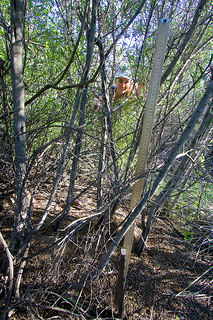 Figure 1. The study was conducted in the Santa Monica Mountains of Southern California, just west of Stunt Road. The site had been subject to a 1993 wildfire and in 1994, forty-six quadrats (1m x 1m) were set up around the site. In 1994, chamise resprouts were counted and recorded in a data set. (Stephen D. Davis, 1994) On March 28, 2015, we were able to return to these quadrats and once again count the seedling resprouts as well as observing and recording their specific environmental conditions.
We used an AccuPAR model LP-80 Ceptometer for two radiation measurements in each quadrat, (one measurement taken with the Ceptometer oriented north to south, and one measurement taken with it oriented east to west). These two measurements were averaged to more accurately determine how much sunlight the soil within the quadrat received – for some quadrats were heavily shaded while others received direct sunlight. An Infrared Thermometer was used for ground temperature measurements. A ruler was used to measure loose soil litter that may have dissipated light and heat from the seeds within the soil.
Results
Conclusion

In this experiment, we discovered why seedlings of the Adenostoma Fasciculatum, which typically germinate post-fire, sprouted even in the absence of fire. After measuring the temperature, the Sunfleck, and the soil litter, we determined that the reason that Adenostoma Fasciculatum sprouted in the absence of fire was because its surrounding conditions mimic a wildfire. The soil temperature where the seedlings were present is significant. An ANOVA test was run which resulted in a P-value less than the statistical threshold, verifying the significance. This knowledge can be used to perpetuate the growth of plants that typically only grow in post-fire conditions. The effects of fire can be manipulated in order to trigger the resprouting of Chaparral shrubs similar to the chamise.
Introduction

California Chaparral is characterized as fire-type vegetation because the community is affected by cyclic fires and some species of vegetation even requires fire for the recruitment of seedlings. It has also been suggested that the highest species diversity occurs in the chaparral shrubs. Herbaceous perennials have four different survival strategies with which to respond to fire.  The first of these strategies are obligate resprouters, which only survive fires by resprouting. However, in the strategy of the obligate seeders, adult plants die in the flames, but the seeds receive a fire cue and begin germination. Fire followers similarly require some fire cue for germination, while the facultative seeder adult plant resprouts and a fire cue enhances seed germination. (Keeley, 1992). 

In 1994, an experiment was done regarding whether or not the observed mortality of post-fire seedlings of Adenostoma fasciculatum during summer drought is partly due to water-stress-induced embolism. For this experiment, 46 quadrats were placed in the fields of Stunt Canyon and post-fire seedlings were counted in each. 
	
In 2015, we conducted a follow-up experiment on the same 46 quadrats and we observed that, even without the occurrence of a fire, Adenostoma fasciculatum has developed seedlings in some of the quadrats. In this experiment, we carefully examined each of the 46 quadrats to record how many seedlings had developed, take measurements of the sunlight they received, ascertain the amount of soil litter present, and determine the average temperature they withstood. It is our prediction that the reason that these seedling have developed without fire is due to increased temperature in a time of drought in California which can imitate the effects of a fire – thus triggering seed germination.
Figure 2. A graphical representation of the number of seedlings in present in 2015 vs 1994. Data in 2015 was collected on Saturday March 28, 2015. Error bars represent ±1 standard deviation.  The blue bars represent 1994 and the red bars represent 2015.
Figure 4. A graphical representation of the number of seedlings present at various temperatures. Data was collected on Thursday, April 2nd, 2015. Error bars represent ±1 standard deviation.
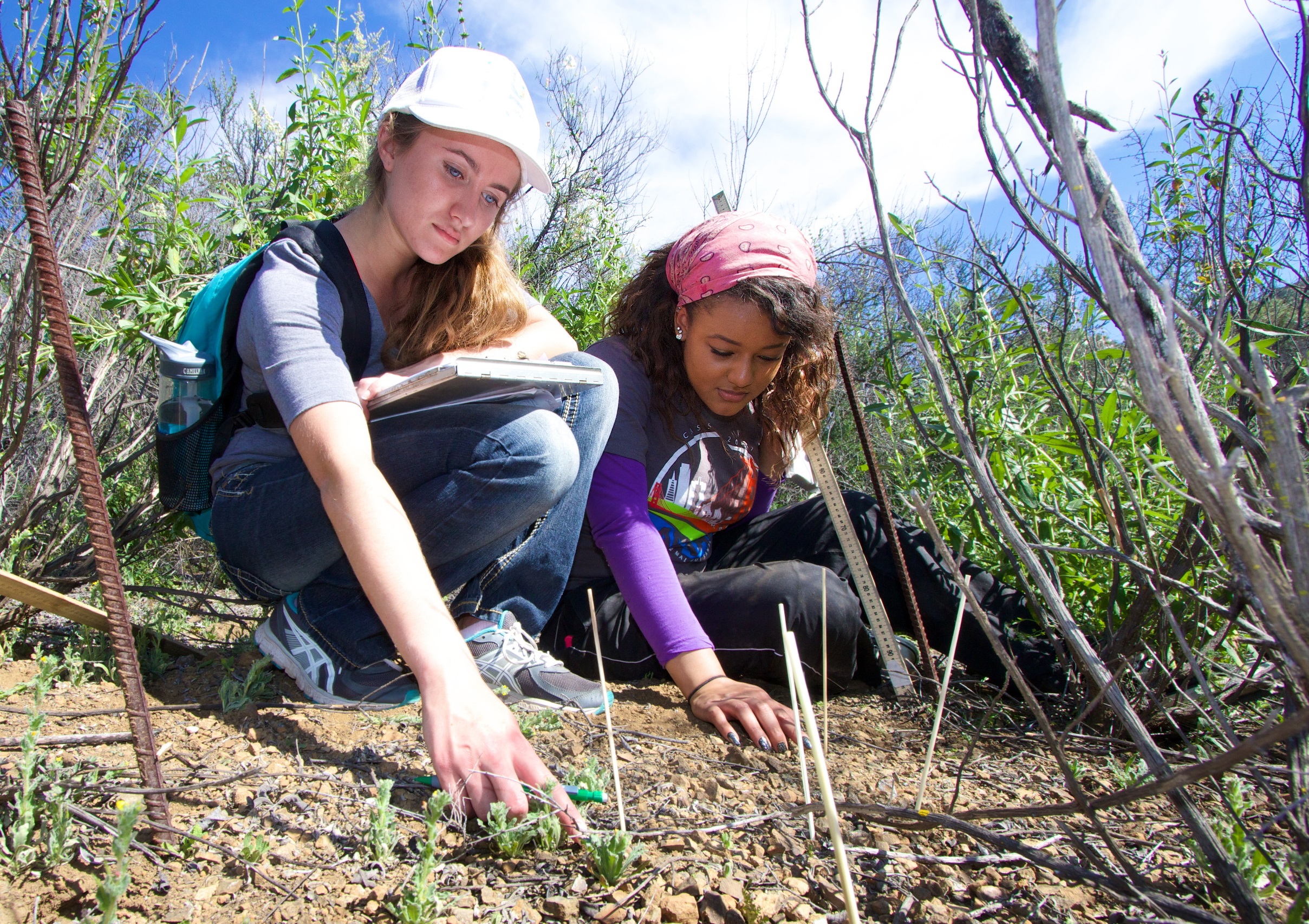 Figure 3. A graphical representation of the number of seedlings present in various amount of Sunfleck emittance. Data was collected on Thursday April 2nd, 2015. Error bars represent ±1 standard deviation.
Figure 5. A graphical representation of the number of seedlings present in various amounts of soil litter. Data was collected on Thursday April 2nd, 2015. Error bars represent ±1 standard deviation.
Statistical Analysis

An ANOVA test was run for soil temperatures in quadrats where chamise seedlings did not sprout in comparison to soil temperatures in which seedlings did sprout. This ANOVA test received a P-value of less than 0.001. Since this value is less than the threshold value (0.05) for a statistical test, we can conclude that there is a significant difference between the temperatures where seedlings would resprout and where seedlings would not resprout in an environment presently unaffected by fire.
Literature Cited

Keeley, Jon. 1992. Demographic structure of California chaparral in the long-term absence of fire. Journal of Vegetation Science, v3 n1 :79-90.
Redtfeldt, Raquel A., Stephen D. Davis. 1996. Physiological and morphological evidence of niche segregation between two co-occurring species of Adenostoma in California 	Chapparral. Ecoscience 3(3): 290-296. 
Wiens, Dilbert, Loreen Allphin, Michael Wall, Michele R. Slaton, Stephen D. Davis. 2012. Population decline in Adenostoma sparsifolium (Rosaceae): an ecogenetic hypothesis for 	background extinction. The Biological Journal of the Linnean Society, 105, 269-292. 
Williams, Jann E., Stephen D. Davis, Kim Portwood. 1997. Xylem Embolism in Seedlings and Resprouts of Adenostoma fasciculatum after Fire. Australian Journal of Botany, 45, 291-	300.
Acknowledgments
We would like to give special thanks to Pepperdine University for funding our research and to Dr. Stephen D. Davis for advising us and for granting us permission to use his data in this follow-up experiment to his research in 1994. We would also like to thank Sawyer McGale for his efforts in aiding us.